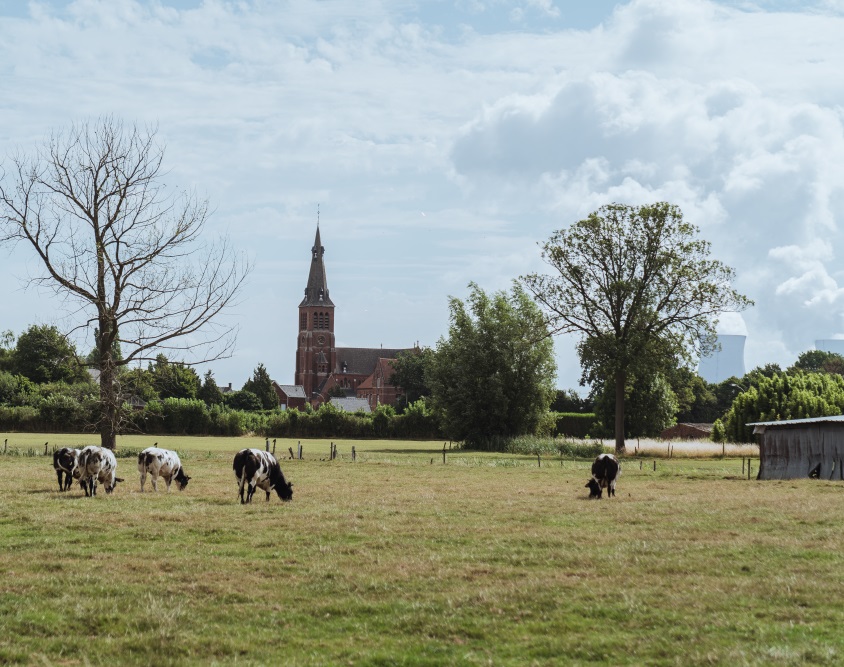 IN HET WAASLAND WERKEN WE AAN
Titel project

Belangrijkste doelstelling van het project
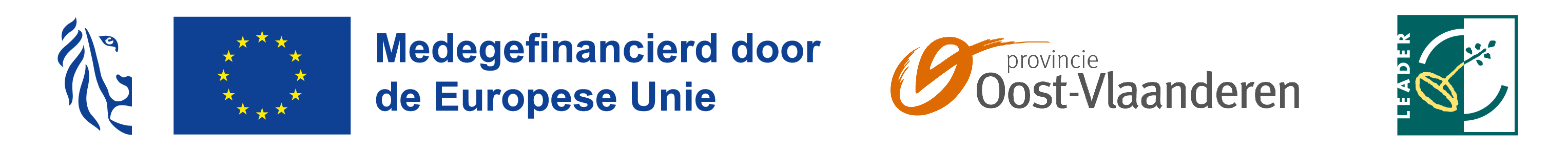 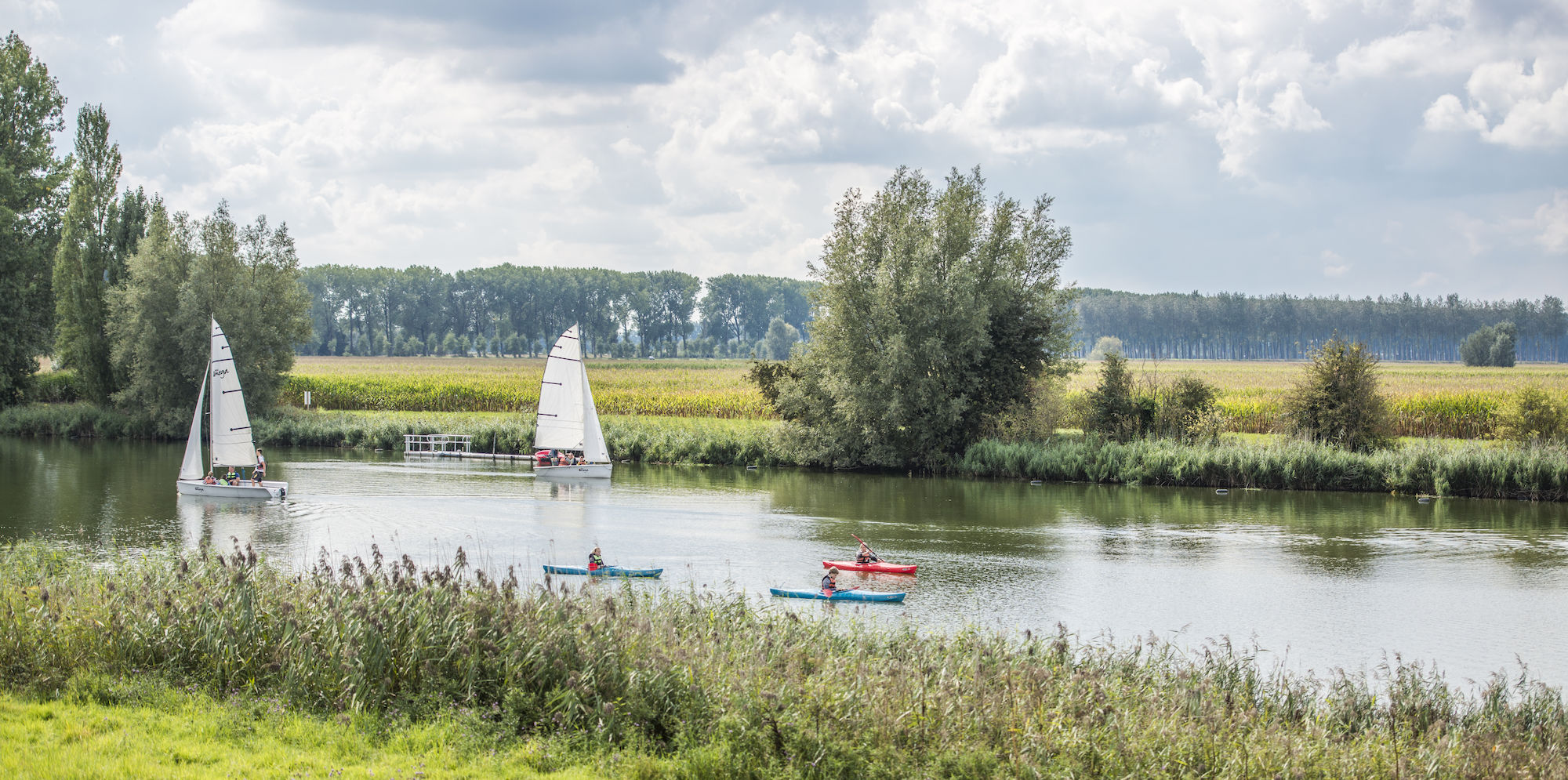 IN MEETJESLAND - LEIEVALLEI WERKEN WE AAN
Titel project

Belangrijkste doelstelling van het project
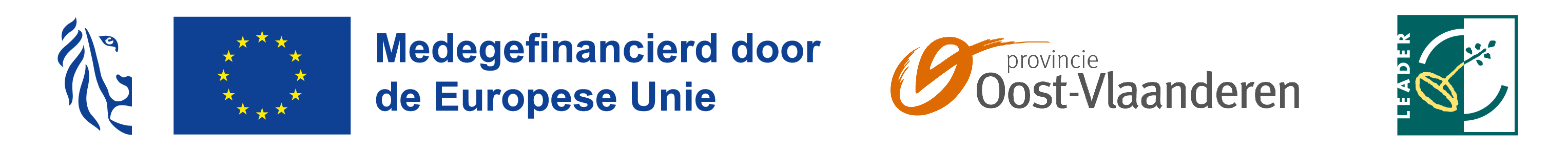 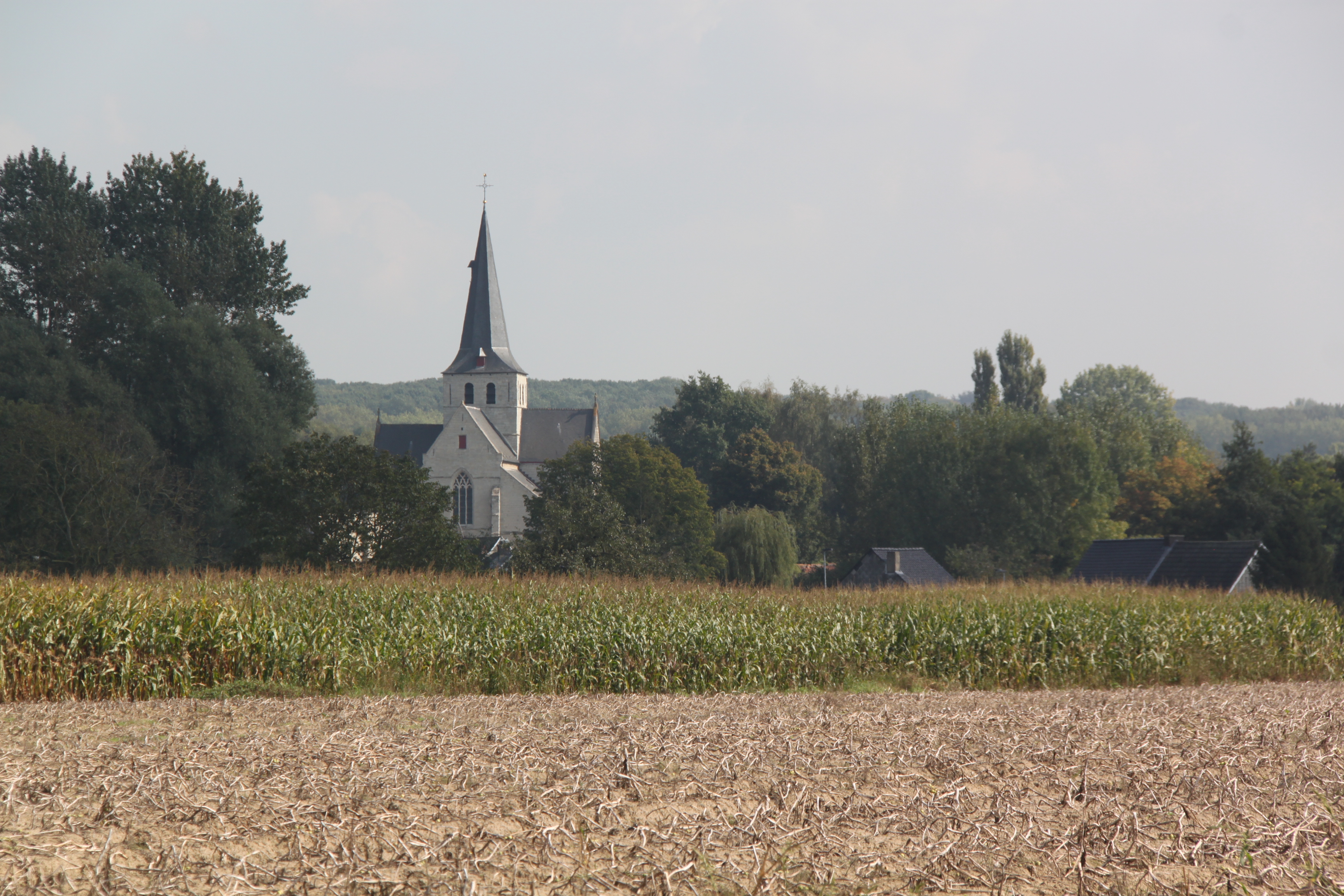 IN VLAAMSE ARDENNEN TOT DENDER WERKEN WE AAN
Titel project

Belangrijkste doelstelling van het project
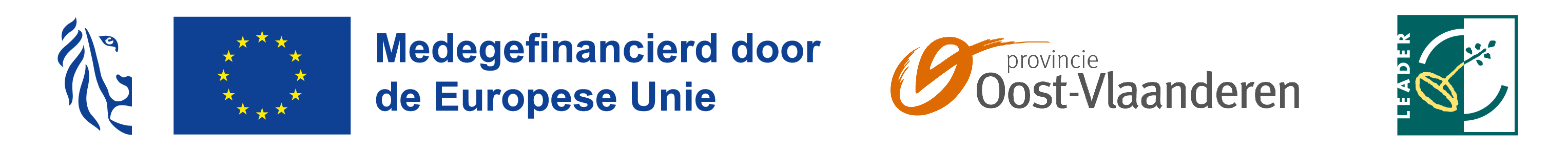